Žampion ovčí x muchomůrka zelená
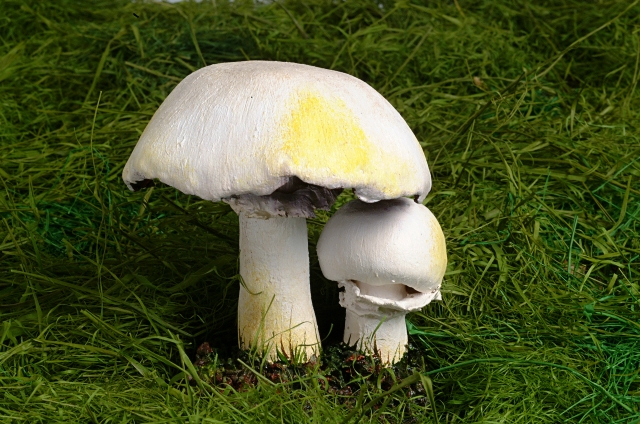 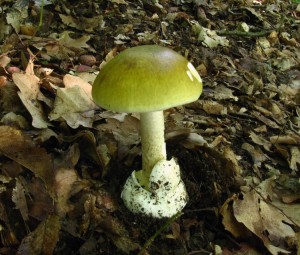 Hřib babka x závojenka olovnatá
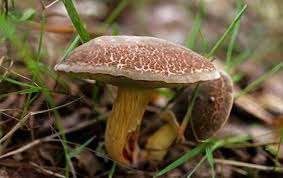 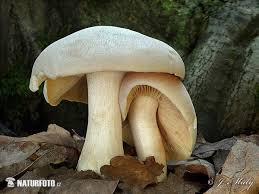 Bedla vysoká x muchomůrka tygrovaná
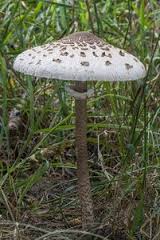 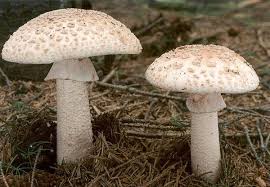 Hřib kovář x hřib satan
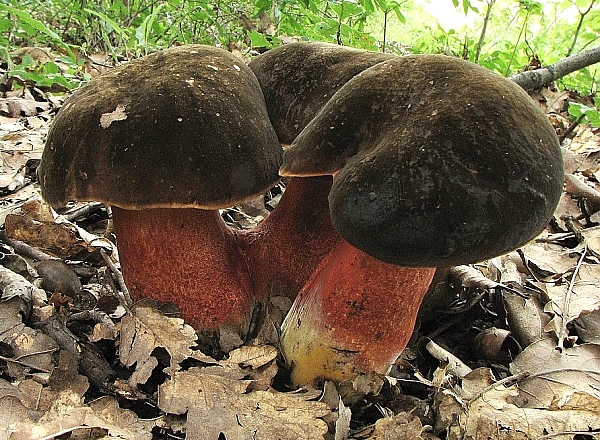 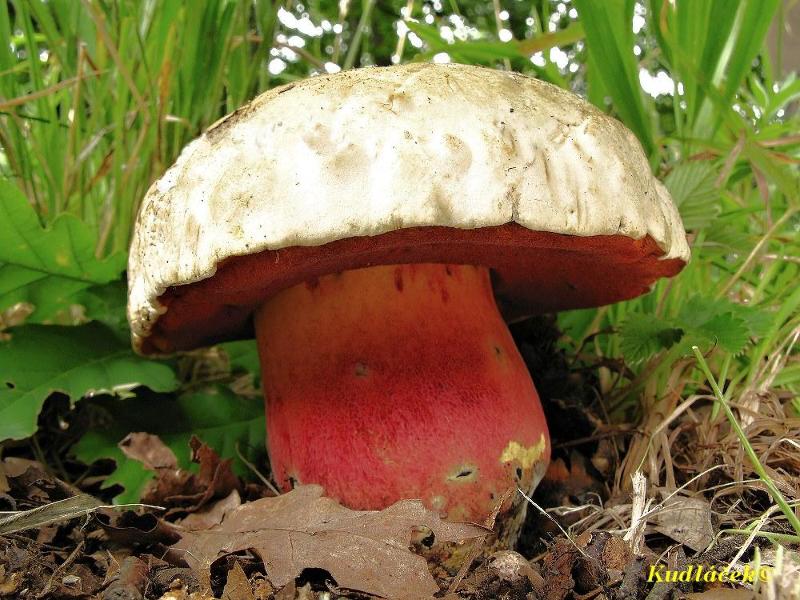